Флористика
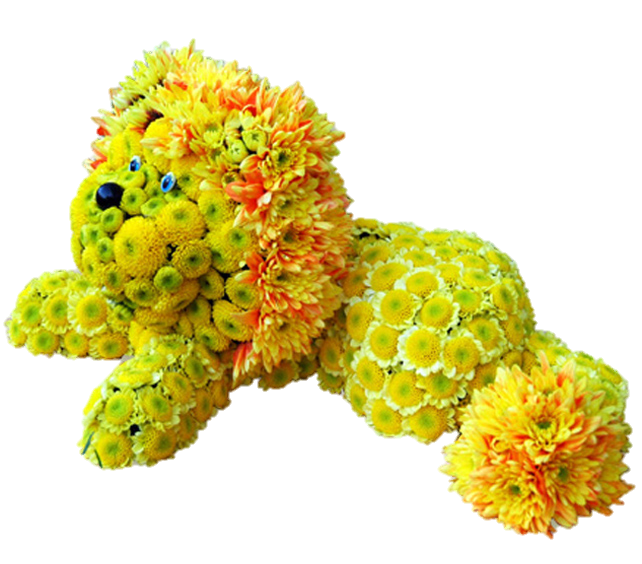 Воспитатель МБДОУ №12
Пантилеева Н.Н.
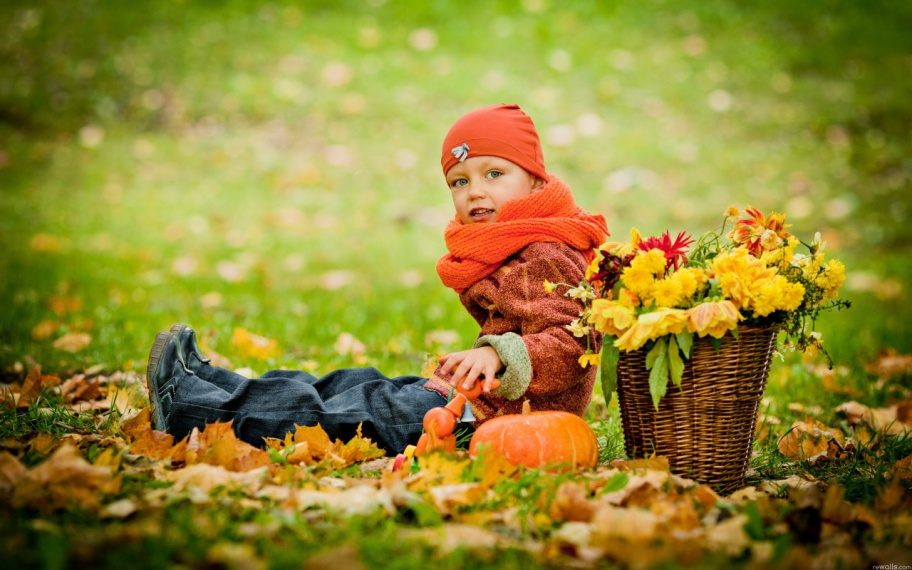 Поистине волшебным является мир природы. Каждая веточка, каждый листочек таят в себе непередаваемое очарование. Но не только это характеризует живую природу. Из материала, который она нам дарит, можно сделать чудеса своими руками.
"ФЛОРИСТИКА" происходит от имени древнегреческой богини плодородия, весны и цветов Флоры и в широком смысле понимания обозначает создание композиций из любых растений (живых, сухих, плоских и объемных). Но чаще всего флористикой называют выполнение аппликационных работ из засушенного природного материала.
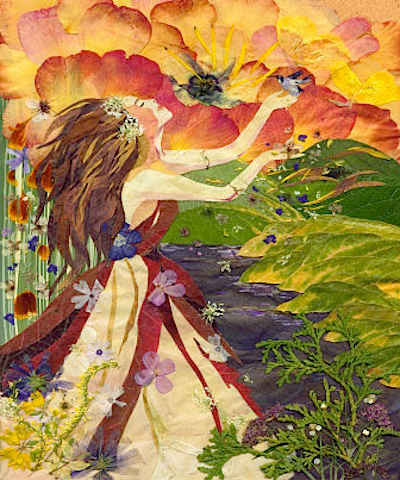 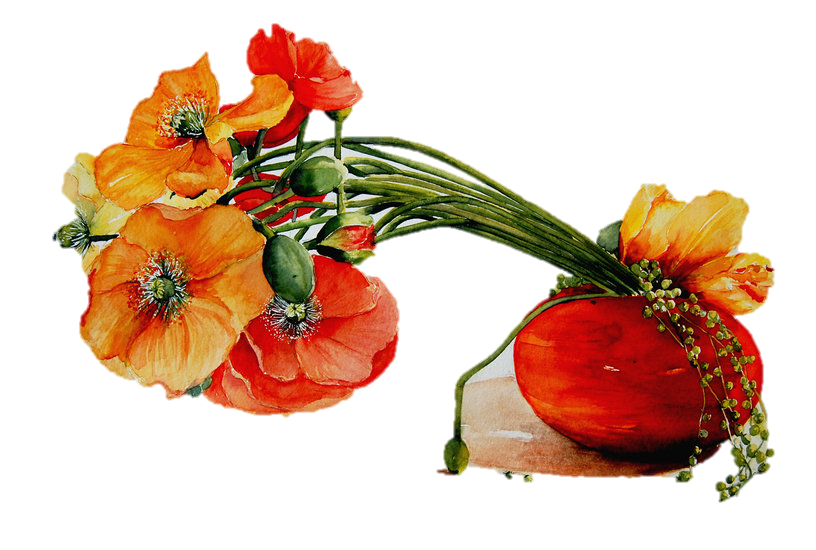 Из растений можно сделать огромное количество интересных вещей: панно, картины, букеты, украшения, икебаны.
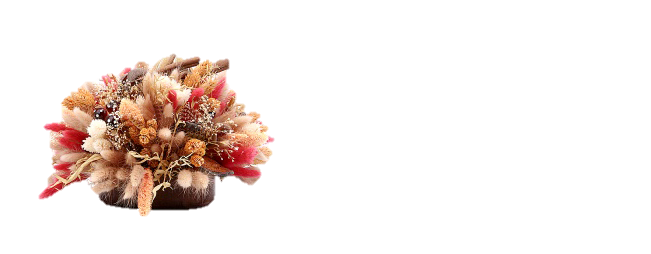 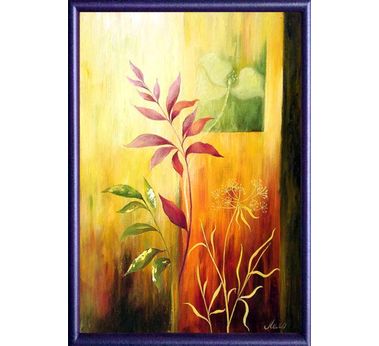 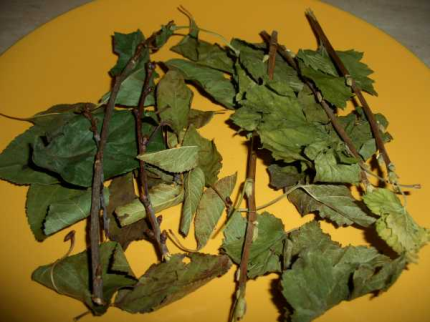 Для аппликаций подойдет: засушенная листва деревьев и кустарников, трава, целые мелких и разделенные на лепестки головки крупных цветов, тополиный пух, чешуйки шишек, скорлупа яиц, семена овощей, цветов, косточки фруктов, срезы веточек, соломка, береста и т.д.
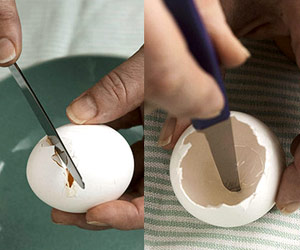 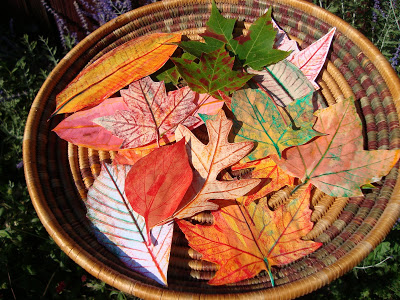 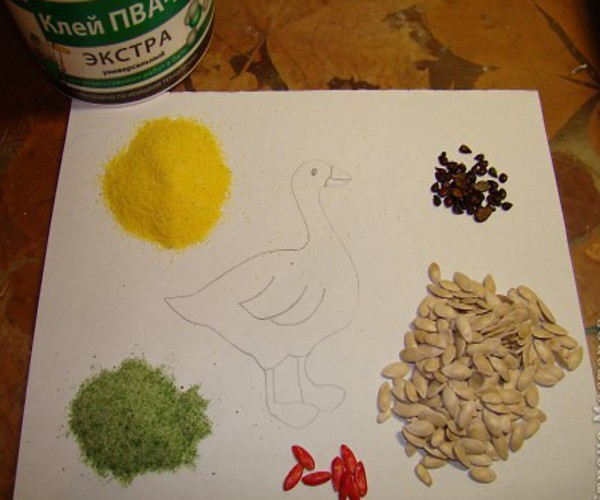 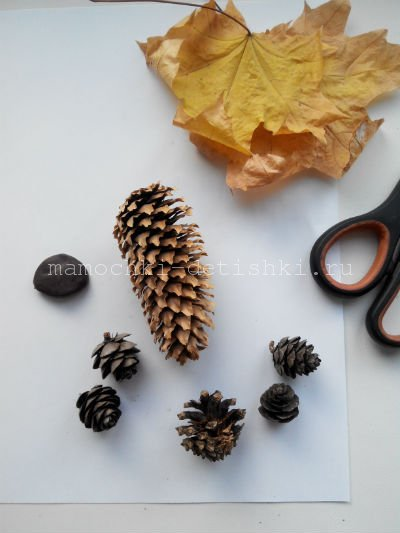 Икебана из осенних листьев
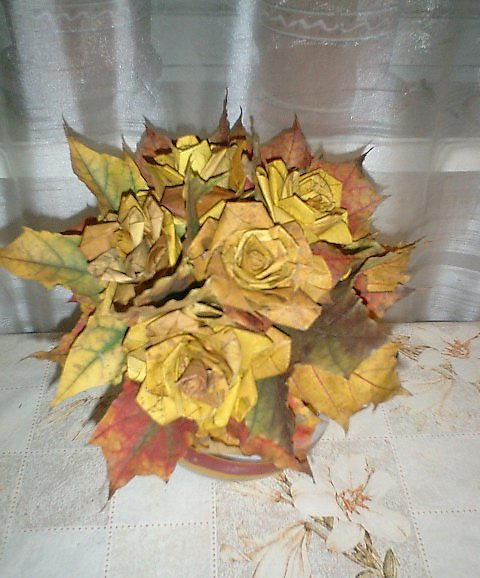 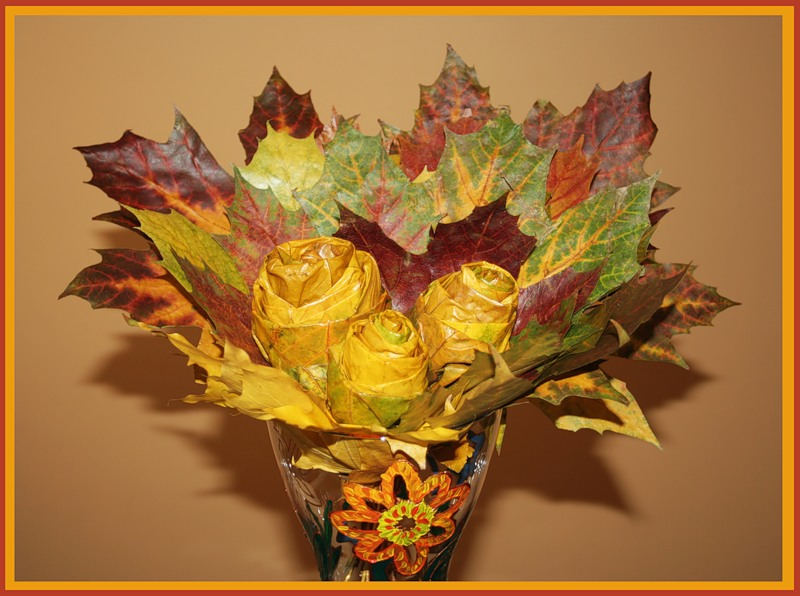 Икебана из овощей
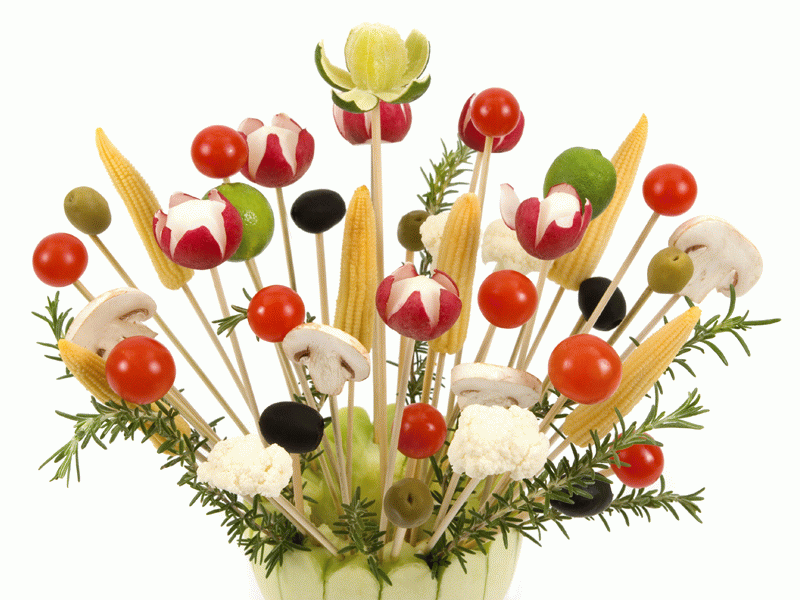 Икебана из живых цветов
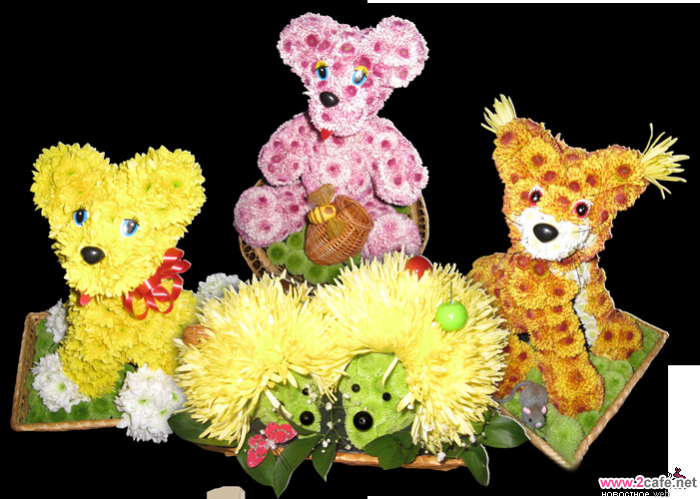 Панно из листьев
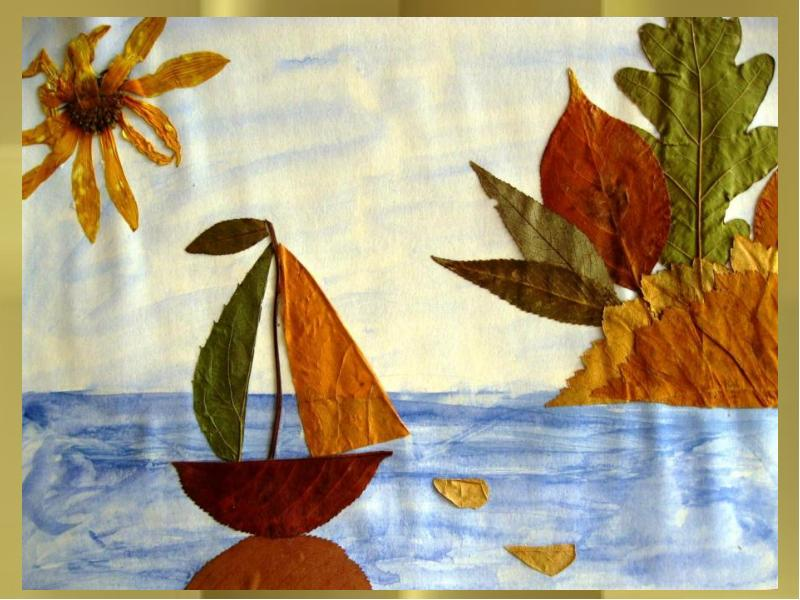 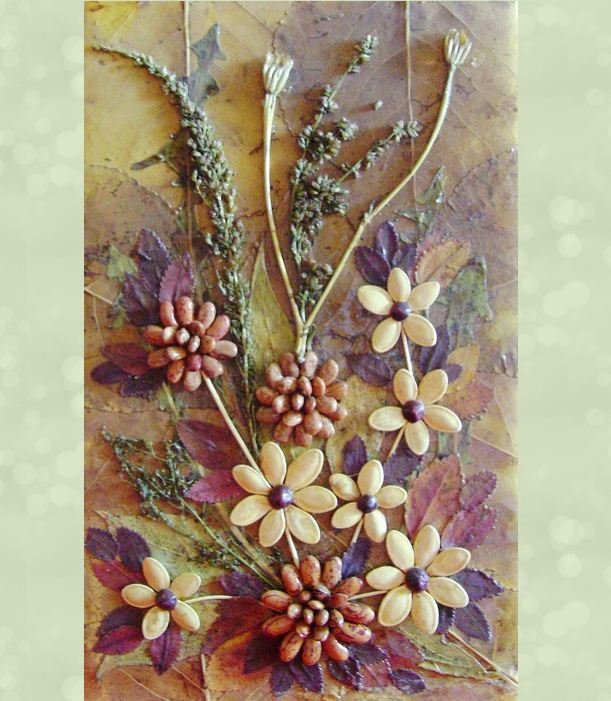 Панно из природного материала
Панно из соленного теста
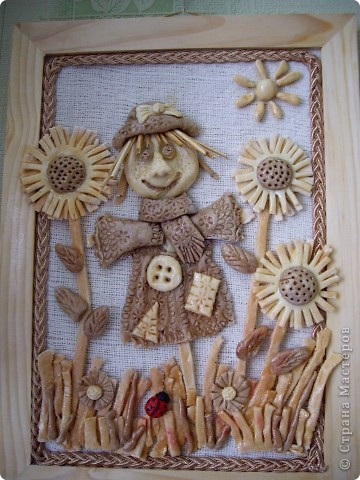 Панно из ракушек
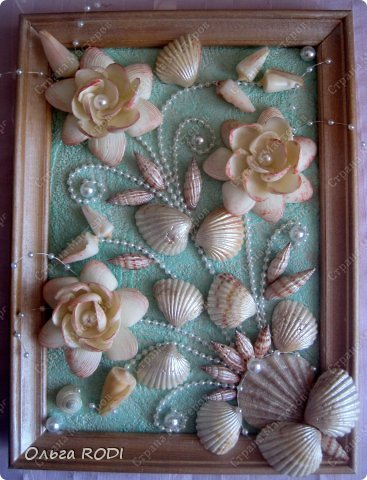 Панно из веток
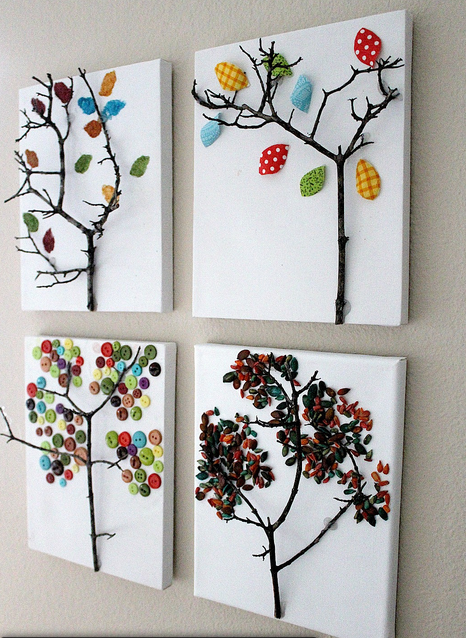 Букеты из цветов
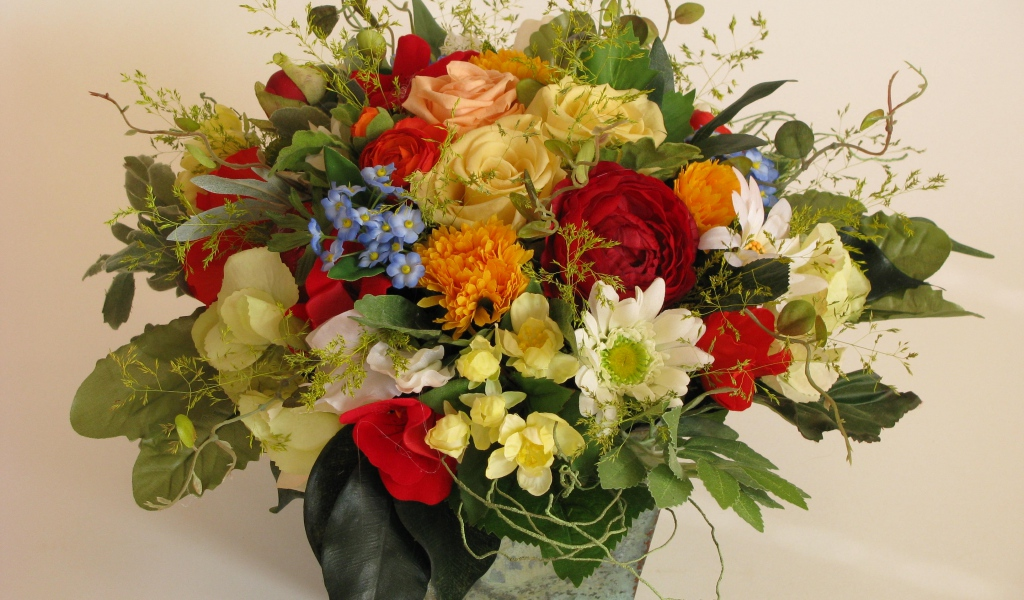 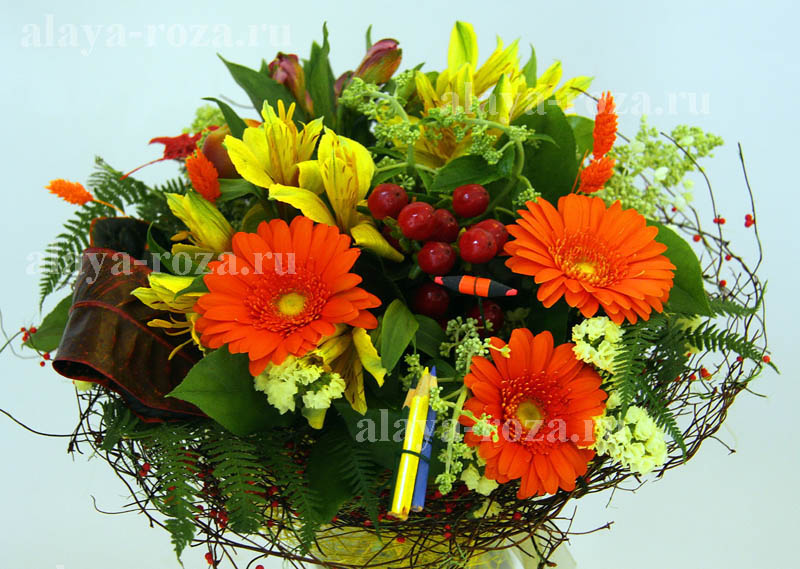 Украшения из листьев
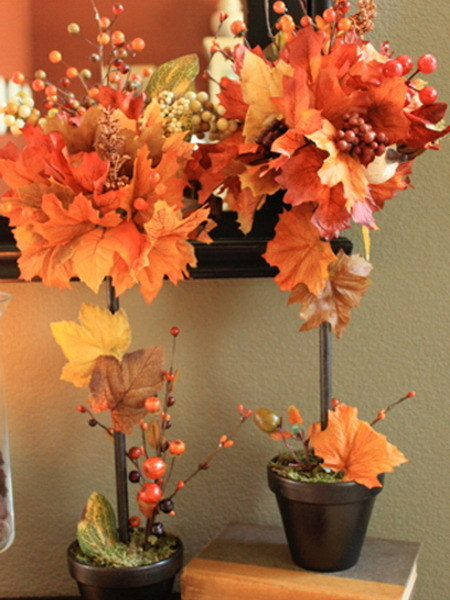 Украшения из природного материала
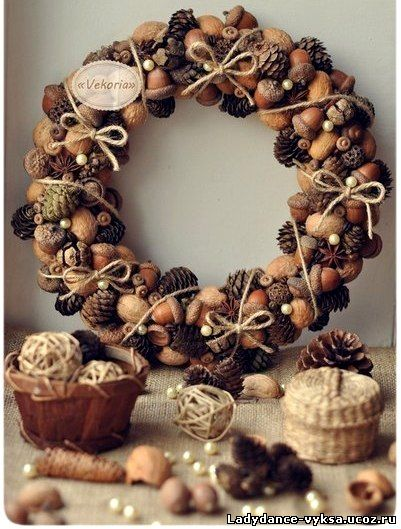 Спасибо за внимание!
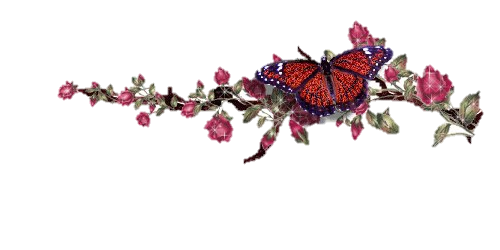